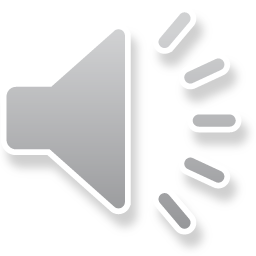 Las características de los seres vivos
Propósitos 
Comprender cuáles son las características que distinguen a los seres vivos de los objetos sin vida.
Reconocer que los seres vivos están compuestos por células , tienen un ciclo de vida ,reaccionan a estímulos  y se adaptan al medio ambiente modificándolo .
Características de los seres vivos
Los seres vivos:
Están formados por células.
Se nutren.
Pueden reproducirse.
Nacen, crecen y se desarrollan.
Reaccionan frente a estímulos del ambiente.
Están adaptados al ambiente.
Diversidad de seres vivos.
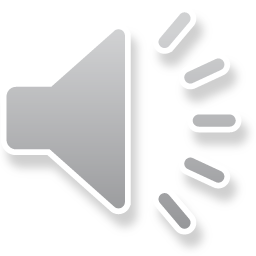 En nuestro planeta hay una gran variedad de seres vivos, algunos muy grandes y altos como una araucaria y otros mucho más pequeñitos como una hormiga o un musgo.
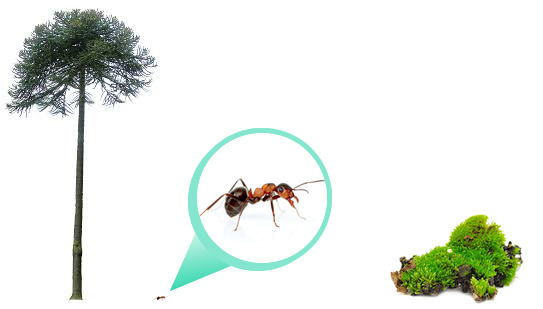 Los seres vivos están formados por células.
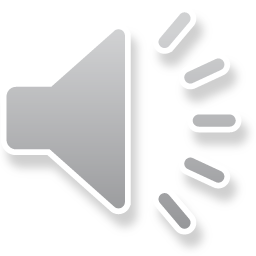 Células
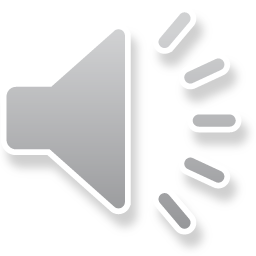 ¿De dónde proviene el nombre de células?
¿Qué tipo de células existen?
¿Cuál es la diferencia entre las células eucariotas y procariotas?
En los dibujos siguientes señala sus partes.
https://youtu.be/3_fuZRji0-I
Interior de las células
Ya sabemos sobre 
eucariotas y procariotas
Animales y vegetales. 
Ahora a dibujar: células animales y vegetales , colocar sus semejanzas y diferencias.(lo puedes hacer en un cuadro)
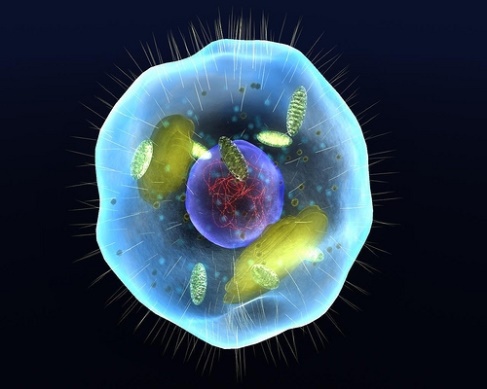 Los seres vivos se nutren  y se adaptan
Función de nutrición
Mediante la nutrición, los seres vivos consiguen materiales (nutrientes) para construir y reparar su cuerpo y energía para realizar el resto de sus funciones vitales.
 
Según su nutrición se pueden clasificar en:
 
- Autótrofos: Obtienen energía a partir de moléculas inorgánicas.
- Heterótrofos: Se alimentan de organismos muertos o en el proceso de descomposición. 
Función de relación
Mediante la relación, los seres vivos conocen lo que pasa a su alrededor y reaccionan de un modo adecuado.
Gracias a esta función, todos los seres vivos son capaces , al menos de conseguir alimentos y huir de lo que les pudiera dañar.
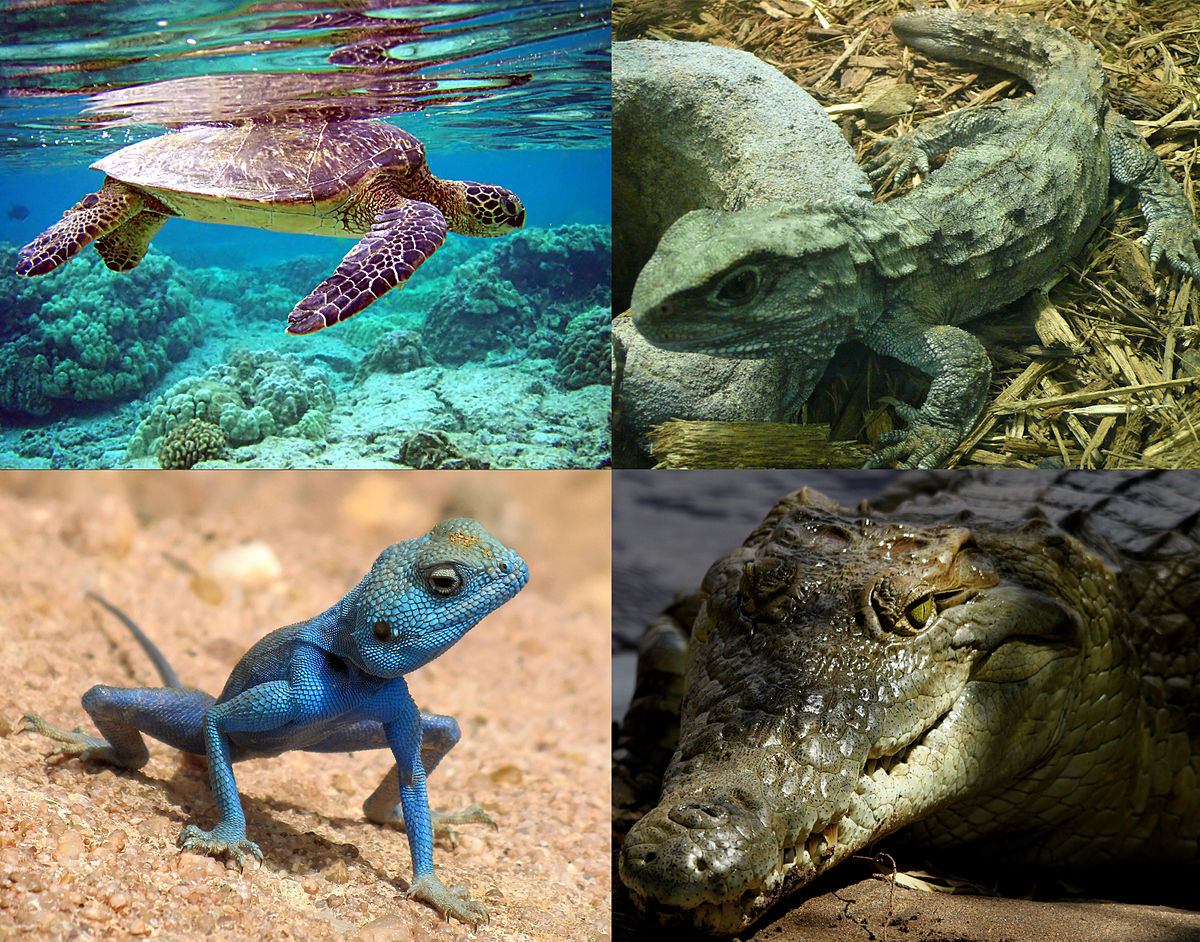 Para sobrevivir, los seres vivos deben adecuarse al medio en el que habitan. Esta adecuación entre los distintos organismos y su medio se denomina adaptación. Todos los seres vivos han experimentado y experimentan procesos evolutivos que permiten su adaptación al medio ambiente.
Trabajamos más.
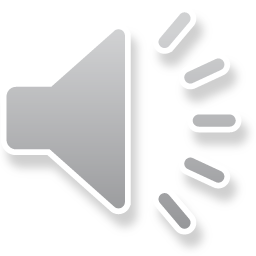 ¿Qué adaptaciones tienen que hacer los seres vivos según el lugar que habitan?
Con dibujos explica las características de los seres vivos.
A investigar: ¿quién fue el primer observador de las cosas diminutas?(precursor del microscopio)
Da tres ejemplos de nutrición autótrofa y heterótrofa.